Adsorption and Release of Surfactant into and from Multifunctional Zwitterionic Poly(NIPAm-co-DMAPMA-co-AAc) Microgel Particles
Morgan Kelley
Haobo Chen
Dr. Lenore L. Dai
Ira A. Fulton Schools of Engineering
Arizona State University
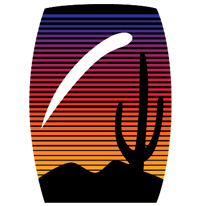 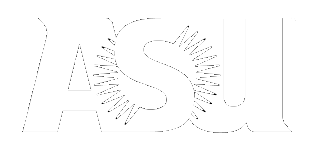 Motivation and Goals
Oil spills are dangerous to marine life and the environment, and chemicals commonly used to disperse these spills can also be detrimental to aquatic health. This project develops a method of transporting these dispersants via Zwitterionic microgels (ZI-MG)

The goals of this experiment are to investigate the properties of ZI-MG dispersions and their capabilities as novel carrier systems by investigating their propensity for uptake and release of various surfactants.
4/5/2016
Arizona State University
2
About ZI-MG
Environmentally responsive
pH
Temperature
Tunable parabolic size changes
Dually positive and negatively charged
Able to uptake and release active species into and from surrounding fluid
4/5/2016
Arizona State University
3
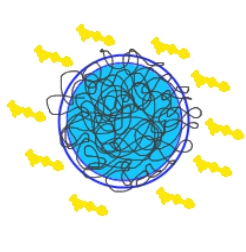 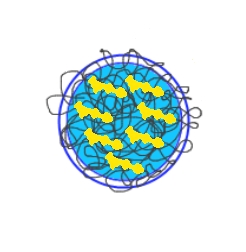 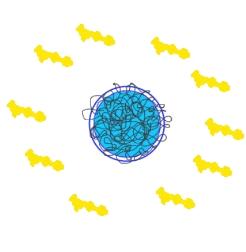 Surfactants
Surface Active Agents
Hydrophobic tail
Hydrophilic head
Cationic
Anionic
Nonionic
Lower the surface tension of water
Hydrophobic tails arrange around hydrophobic entities within the bulk
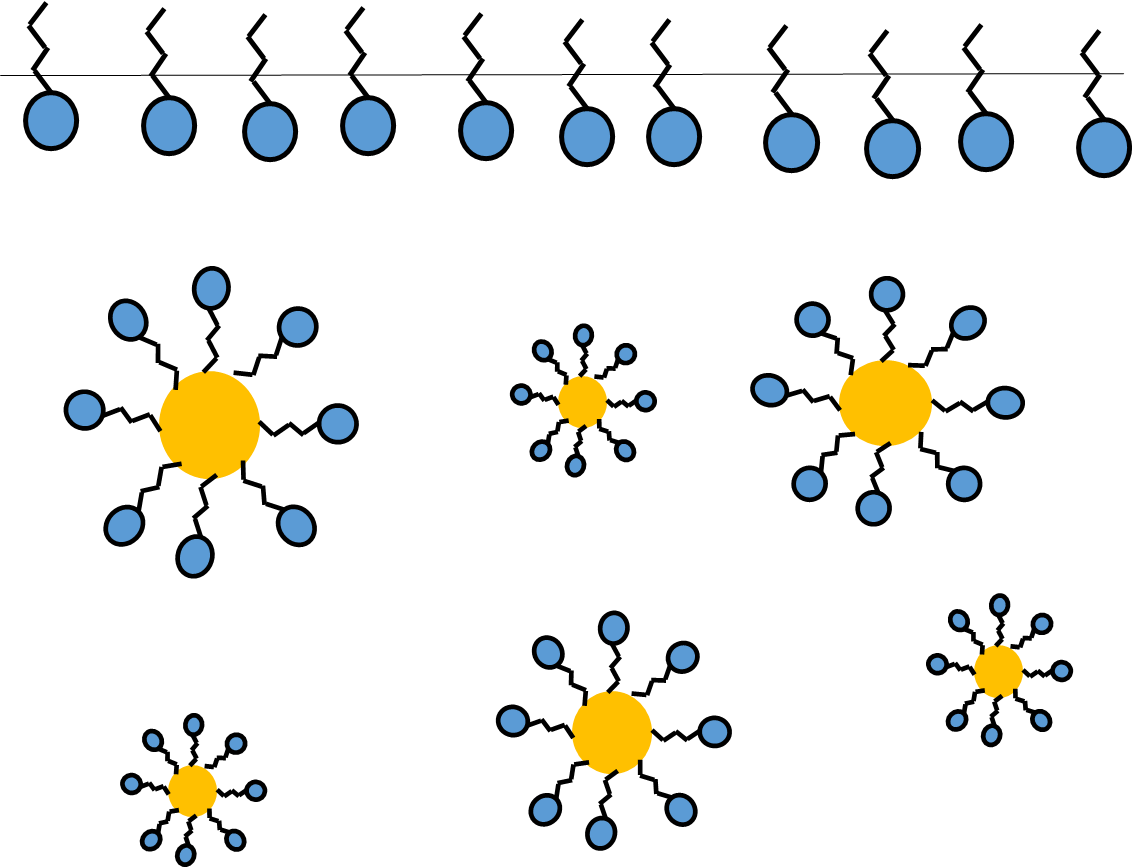 4/5/2016
Arizona State University
4
Methods: ZI-MG Synthesis
DMAPMA and AAc comonomers were copolymerized with NIPAm via free radical precipitation polymerization
DMAPMA, NIPAm,  AAc, MBAm, SDS, and HPLC put in 3-neck round-bottom flask and degassed with nitrogen for 30 minutes
5g of HPLC with KPS initiator dissolved added after 30 minutes
Polymerization proceeded for 8 hours under nitrogen at 70oC
Dialyzed against deionized water to remove unreacted monomers
Nitrogen Out
Water out
Water in
KPS in
Nitrogen in
4/5/2016
Arizona State University
5
Characterization of ZI-MG
Dynamic Light Scattering (DLS)
pH ramp
Temperature ramp
PSS-NICOMP 380 ZLS
Measures intensity of laser coming through particles
Particle size calculated by Stokes-Einstein in program

Zeta Potential (ZLS)
pH ramp
Measures electrophoretic mobility between electrodes
Electrophoretic Light Scattering
4/5/2016
Arizona State University
6
Characterization of ZI-MG: pH Responsiveness
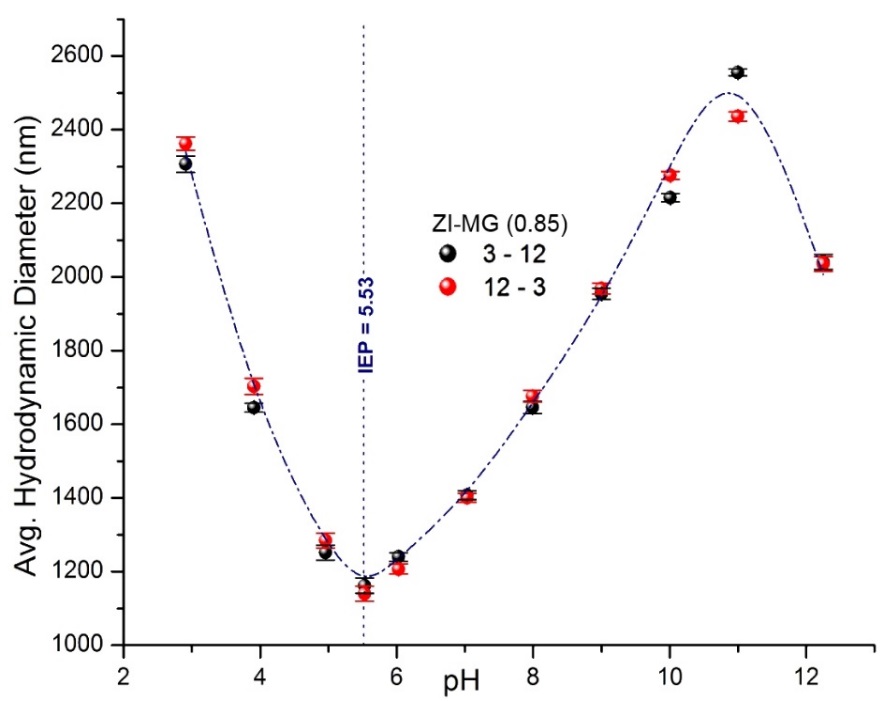 Initial size decrease due to electrostatic attraction of AAc and DMAPMA
Charge neutralized at IEP 
Past the IEP there is size increase due to electrostatic repulsion between AAc and DMAPMA
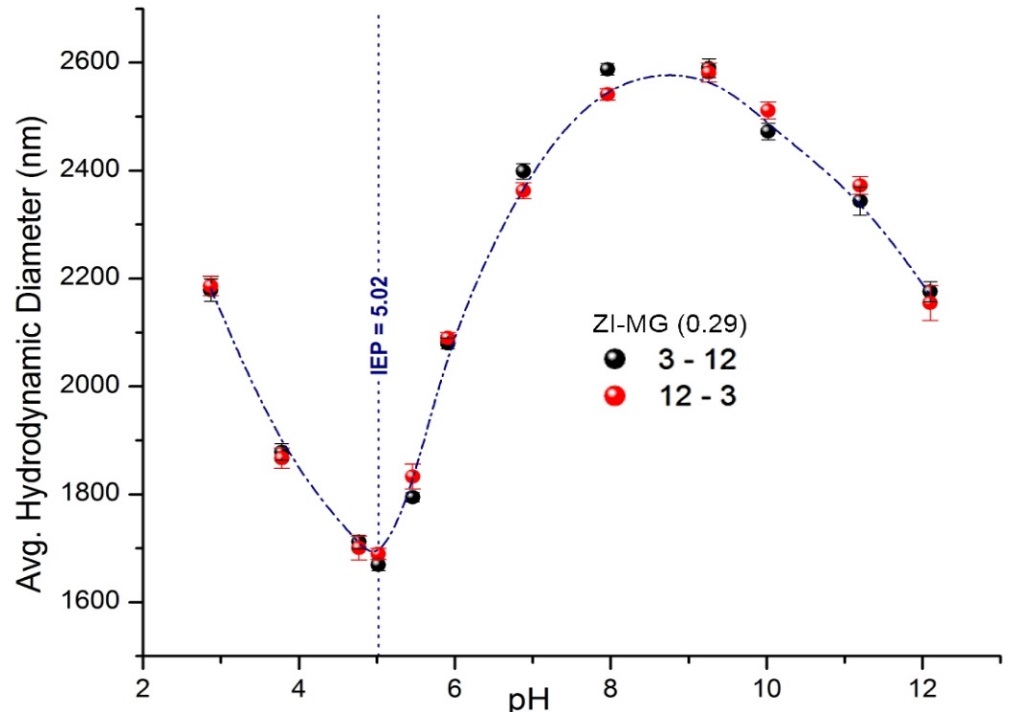 IEP for 0.85 is later than that of 0.29 due to increased DMAPMA and (more added base required to neutralize)
4/5/2016
Arizona State University
7
Characterization of ZI-MG: pH Responsiveness
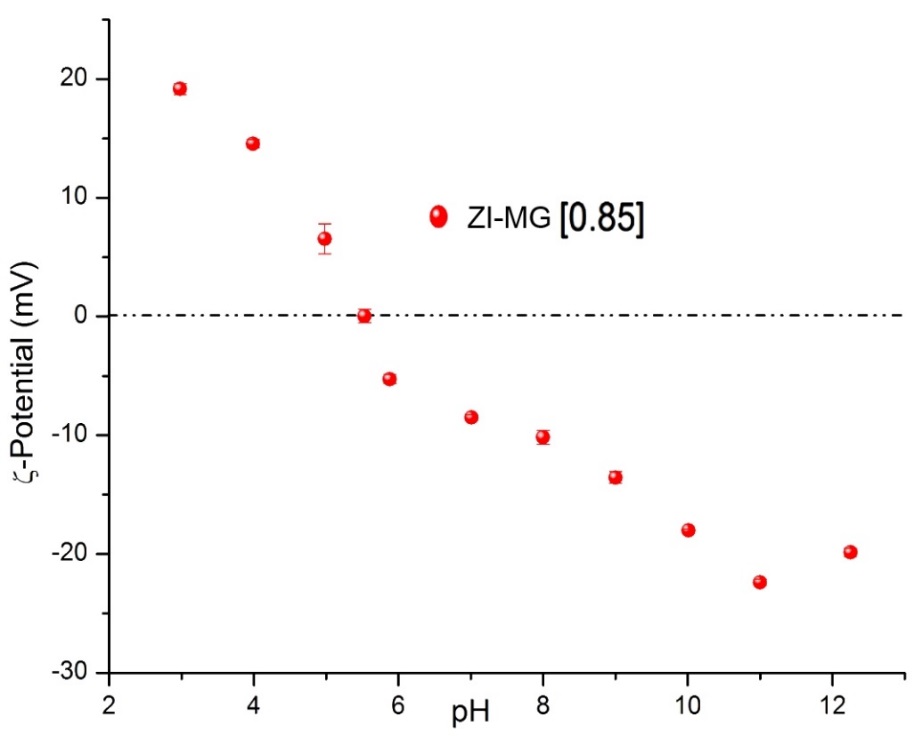 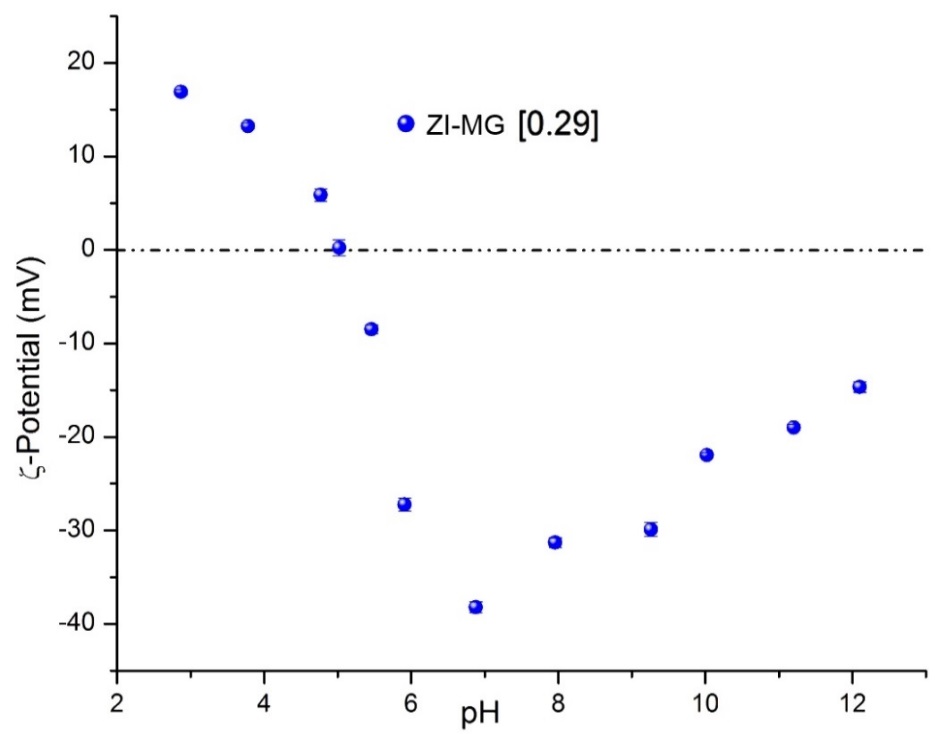 Decrease in ζ-potential verifies size change prior to IEP
Charge neutralized at the IEP
ζ-potential decreases with pH due to deprotonation of both DMAPMA and AAc 
ζ-potential increases with pH following IEP
Further deprotonation of AAc and DMAPMA results in repulsion
4/5/2016
Arizona State University
8
[Speaker Notes: Zwitterionic microgels decrease in size until the IEP where they show a minimum hydrodynamic diameter. Following the IEP, they increase sharply in size, levelling off and subsequently decreasing in particle size. The initial sharp decrease in size is due to electrostatic attraction, this is evidenced by the positive zeta potential of the particles prior to the IEP. When a base is added to raise the pH, the acrylic acid in the ZI-MG becomes unprotonated and causes electrostatic attraction with the DMAPMA particles until the IEP is reached. Once this point is reached, the charge on the particles is neutralized. Following the IEP, the size increases. This is due to further deprotonation of the acrylic acid and subsequent deprotonation of the DMAPMA which causes electrostatic repulsion and also increases the polarity of the ZI-MG allowing for more uptake of polar solvent.]
Characterization of ZI-MG: Temperature Responsiveness
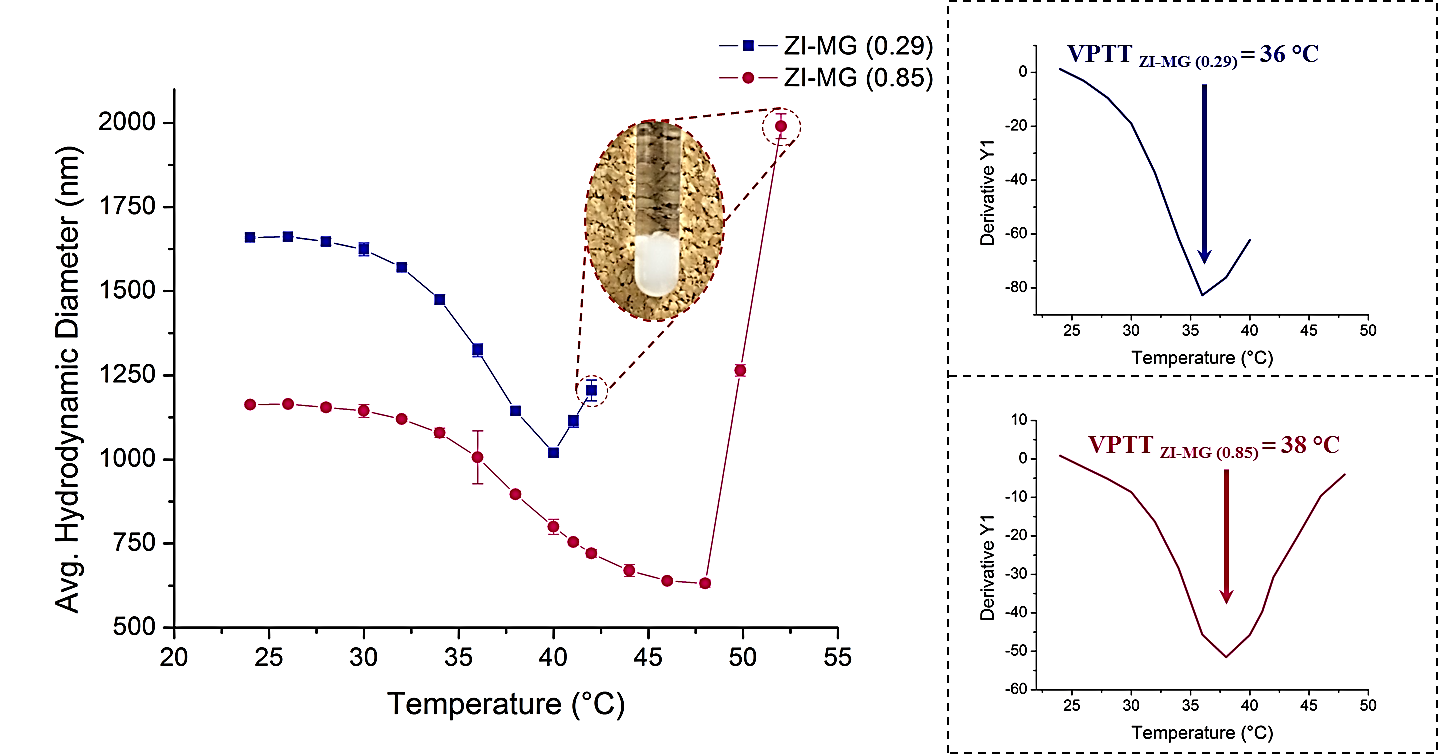 Temperature transition and VPTT due to NIPAm
VPTT can be shifted by increasing DMAPMA:AAc ratio

0.85 has more gradual decrease
More balanced composition and stable ion pairs
0.29 has less ion coupling and is thus less stable
4/5/2016
Arizona State University
9
[Speaker Notes: To investigate the effects of composition on swelling, two different compositions of the microgels were made as shown in the table. As shown here, the .29 concentration has a sharper decrease in size with temperature increase than the .85 ZI-MG. the .29 has a slightly lower VPTT than the .85. This is because the 0.85 composition has a more balanced composition and thus forms more stable ion pairs while the .29 ZI-MG has less even ion coupling and thus less flexibility. Therefore, the VPTT is reached sooner and less smoothly.]
Materials: Surfactant Uptake
Anionic surfactant Dioctyl Sodium Sulfosuccinate (DOSS, Sigma-Aldrich), 
Cationic surfactant Cetylpyridinium Chloride (CPyCl, Fluka) and 
Nonionic surfactant TritionTM X-100 (TX-100, Sigma-Aldrich) were also used as received.
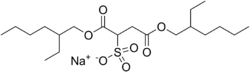 DOSS
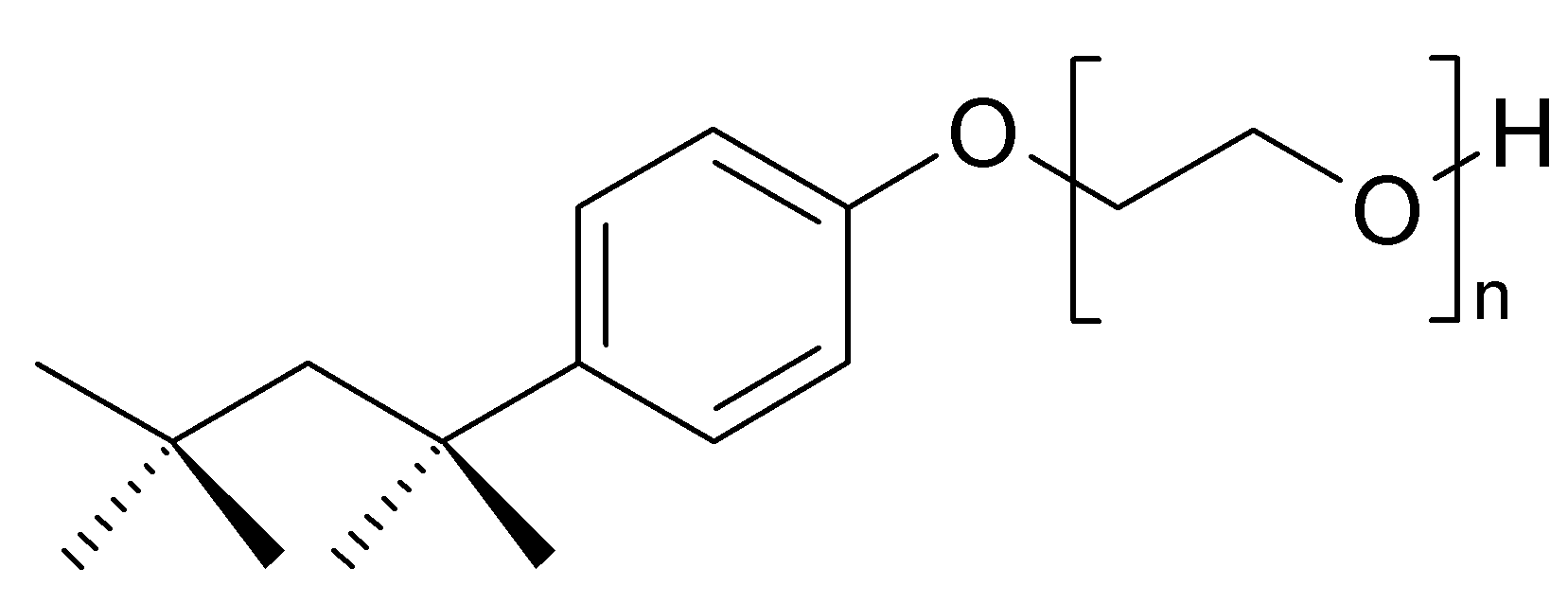 TX-100
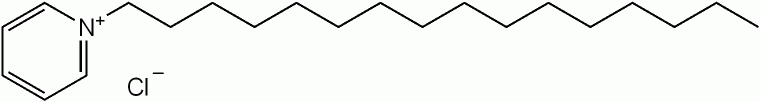 CPyCl
4/5/2016
Arizona State University
10
Surfactant Uptake: Anionic DOSS
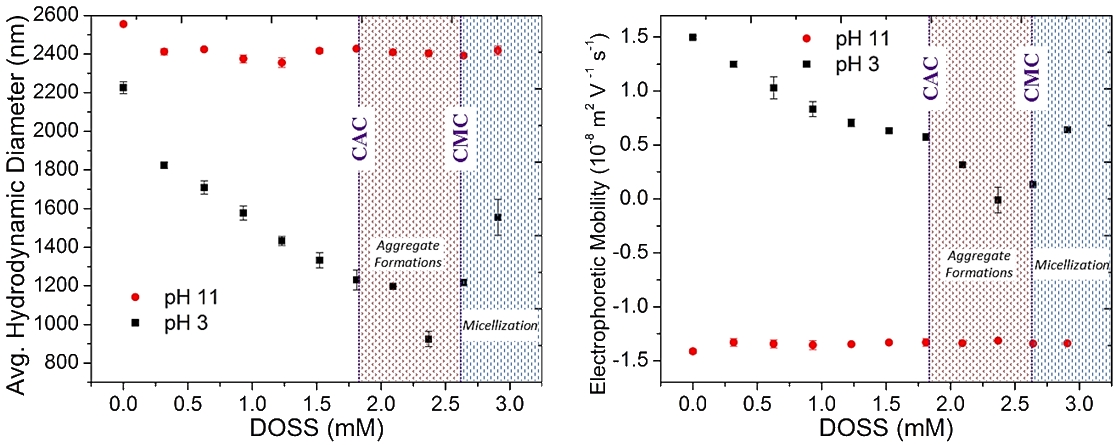 Average size and electrophoretic mobility of pH 11 ZI-MG is unvarying with DOSS concentration
Size of pH 3 decreases with added DOSS
Electrostatic attraction of positively charged DMAPMA to DOSS


Swelling beyond CAC due to particle flocculation
Electrophoretic mobility decreases with added DOSS 
Positively charged DMAPMA is neutralized by anionic DOSS
Electrophoretic mobility increase beyond CMC due to DOSS binding
Arizona State University
11
4/5/2016
Surfactant Uptake and Release: Anionic DOSS
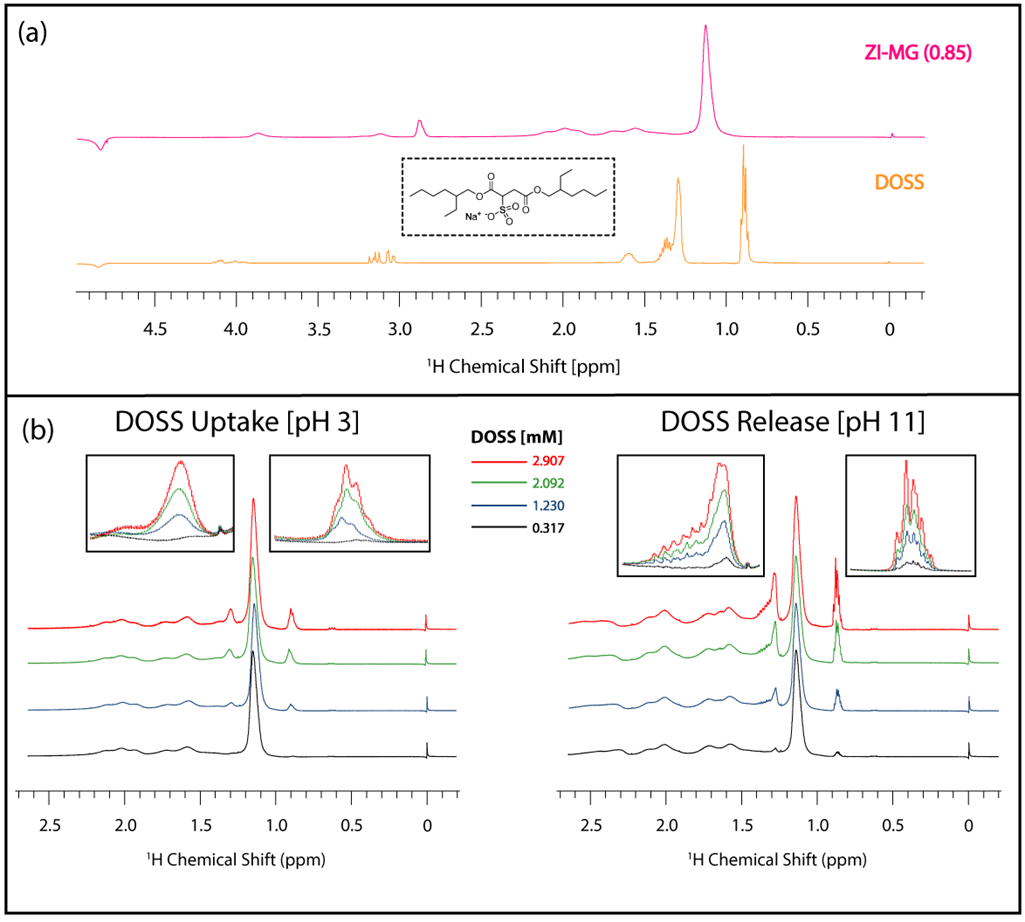 4/5/2016
Arizona State University
12
[Speaker Notes: Uptake spectrum (left) shows the characteristic methanol peak appearing just before 1.0 ppm 
Shows DOSS absorption because it is the only peak in solution
Release spectrum (right) shows characteristic methanol and DOSS peaks
Shows DOSS release because both particles in solution]
Surfactant Uptake: Cationic CPyCl
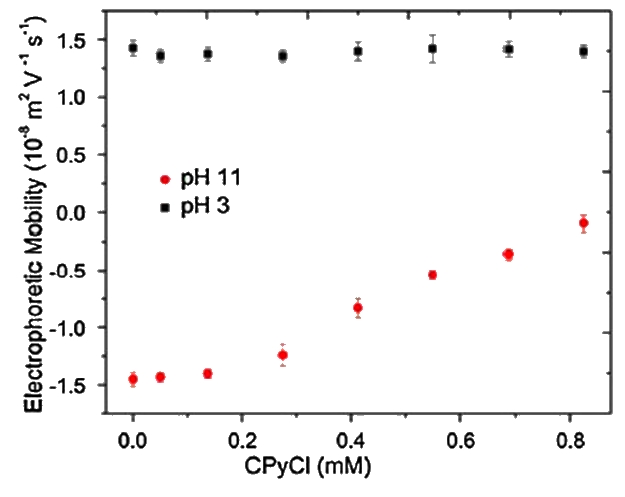 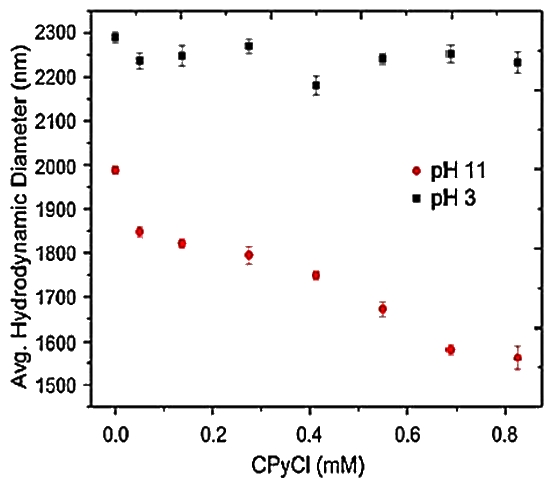 Diameter and electrophoretic mobility unvarying for pH 3
Diameter decreases with CPyCl for pH 11
Due to electrostatic attraction of negatively charged ZI-MG to CPyCl 
Electrophoretic mobility increases with added CPyCl for pH 11
Solution becomes neutralized with enough added CPyCl due to ion pairing
4/5/2016
Arizona State University
13
Surfactant Release: CPyCl
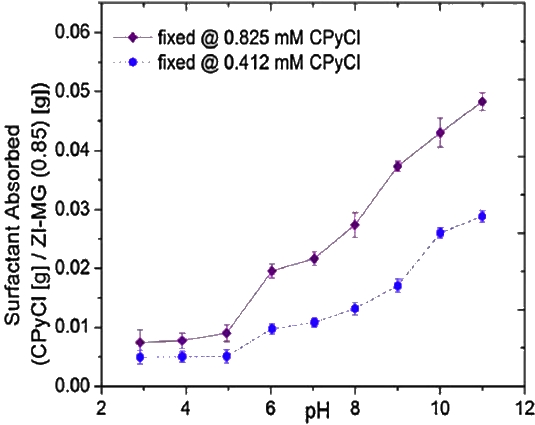 Fixed amount of CPyCl in solution

Decrease in pH shows that less surfactant was absorbed into ZI-MG
Since there is a fixed amount in solution, this denotes release

Higher fixed CPyCl concentration enabled more absorption
Arizona State University
14
4/5/2016
Conclusion and Future Work
ZI-MG particles were synthesized which change size and charge according to environmental stimuli
Cationic, anionic, and nonionic surfactants were studied for uptake capabilities
Cationic CPyCl was uptaken at pH 11
Anionic CPyCl was uptaken at pH 3 and released at pH 11

Future research:
Investigation of temperature effects on surfactant uptake
Synthesis of magnetic core-shell ZI-MG particles for easy removal from solution
4/5/2016
Arizona State University
15
Acknowledgements
Dr. Lenore L Dai and Haobo Chen

Colloid and Interfacial Science and Engineering Lab at Arizona State University

Research Funding:
Gulf of Mexico Research Initiative (GoMRI)
Fulton Undergraduate Research Initiative (FURI)
ASU/NASA Space Grant
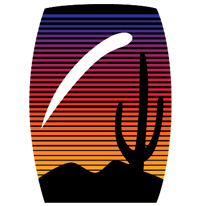 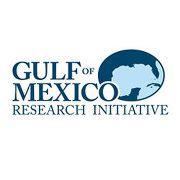 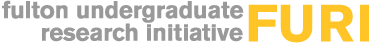 4/5/2016
Arizona State University
16
Thank You!
Questions?
4/5/2016
Arizona State University
17
References
4/5/2016
Arizona State University
18
Materials: ZI-MG synthesis
Co-monomers
N-isopropylacrylamide (NIPAm, Acros)
N-[3-(dimethylamino)propyl] methacrylamide (DMAPMA, Sigma-Aldrich)
Acrylic Acid (AAc, Sigma-Aldrich)
Cross-linker
N,N’-methylene-bis-acrylamide (MBAm, MP)
Initiator
Potassium Persulfate (KPS, Acros)
Stabilizing Agent
Sodium Dodecyl Sulfate (SDS, Sigma-Aldrich)
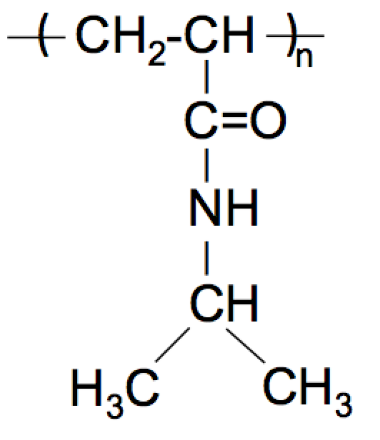 NIPAm
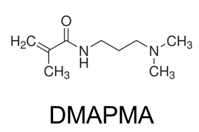 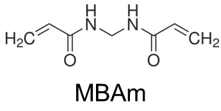 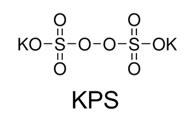 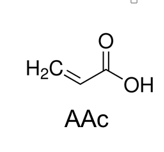 4/5/2016
Arizona State University
19
Methods: Surfactant Uptake and Qualification
Known volume of surfactant solution mixed with 3mL ZI-MG dispersed in either pH 3 or 11 medium
Sonicated for 15 minutes
Left overnight on mild oscillation desktop shaker
For DLS left as above
For H1 NMR and UV Vis
ZI-MG were centrifuged and the supernatant was extracted 
Particles were re-dispersed in HPLC water
Solution depletion method: supernatant measured and amount determined to be un-absorbed amount
ZI-MG Supernatant
ZI-MG Pellet
4/5/2016
Arizona State University
20
Characterization of ZI-MG: Temperature Responsiveness
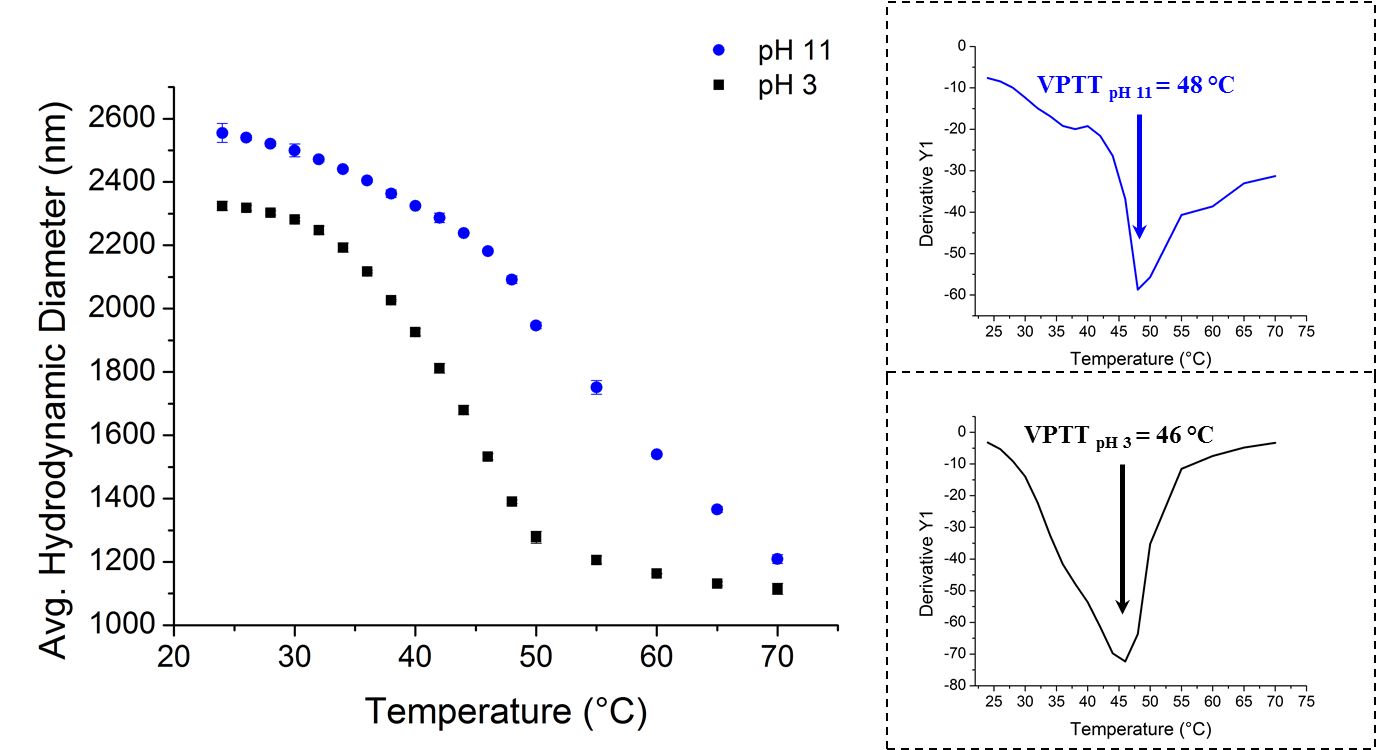 Average size at pH 11 larger than at pH 3 
More deprotonation of AAc and DMAPMA
Causes electrostatic repulsion
Hydrophilic attractions cause pH 3 particles to be smaller
VPTT of pH 3 is at lower temperature
Due to the sharper size change at pH 3 compared to pH 11
4/5/2016
Arizona State University
21
[Speaker Notes: Average size of ZI-MG at pH 11 is substantially larger than that of the ZI-MG at pH 3.  At pH 11, there is more deprotonation of both the acrylic acid and the DMAPMA  which causes electrostatic repulsion and an overall larger hydrodynamic diameter. In contrast, the ZI-MG at pH 3 are much smaller due to hydrophilic interactions within the particles. As shown, the VPTT of the pH 3 particles is lower and sharper than the VPTT of the pH 11 particles. This could be due to]
Surfactant Uptake: Nonionic TX-100
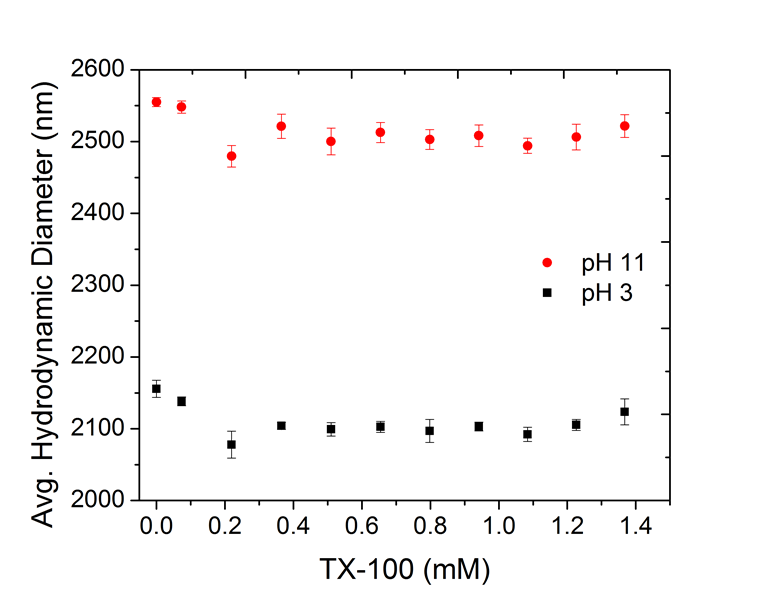 Diameter remains relatively unvarying, independent of TX-100 in solution. 
Shows that little to no uptake of TX-100 occurred
4/5/2016
Arizona State University
22